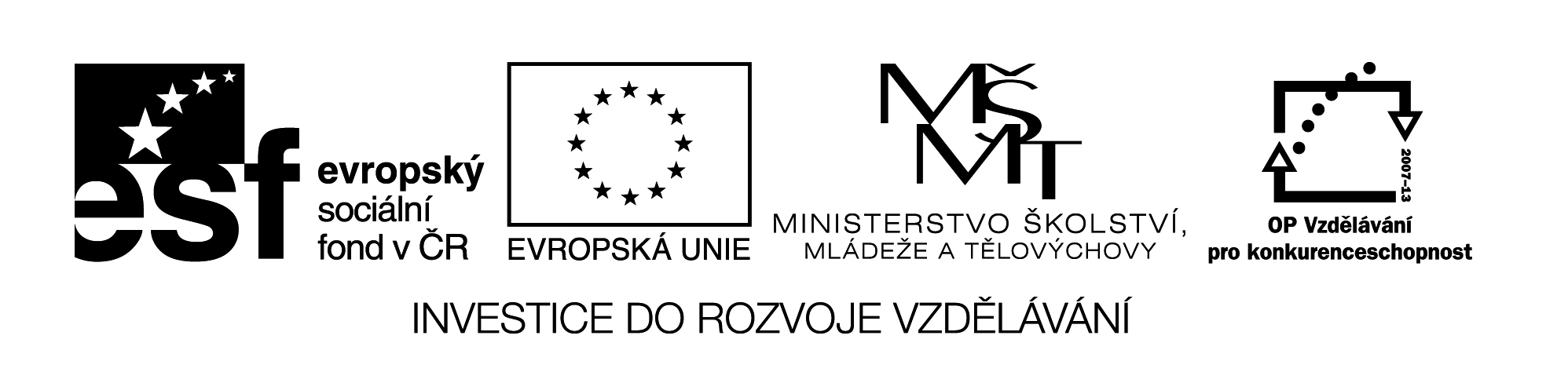 Zadání
Na obrázku je zakreslena časová závislost dráhy kabiny výtahu. Kabina nejprve 1 s stojí v dolním patře, pak se začne pohybovat vzhůru, pak začne zpomalovat a po 1 s opět zastaví.
Digitální učební materiál byl vytvořen v rámci projektu 
Inovace a zkvalitnění výuky na Slovanském gymnáziu
CZ.1.07/1.5.00/34.1088
Úkoly:
Popište pohybový stav kabiny na jednotlivých úsecích.
b) Určete velikost  zrychlení na úseku AB.
c) Určete velikost rychlosti na úseku BC.
d) Určete velikost  zrychlení na úseku CD.
Úkoly:
e) Zakreslete graf závislosti rychlosti na čase
Úkoly:
f) Zakreslete graf závislosti zrychlení na čase